Key People of the Revolutionary War
By Paul Curcione
Let’s see how many you can remember
King George III
King of Great Britain from 1760 to 1820.  
Won a war; lost a war ??
 He was mentally unstable  -disease called porphyria
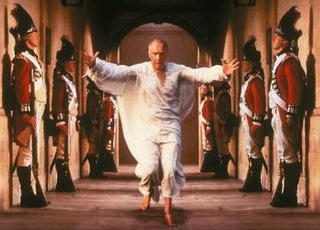 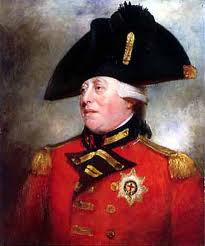 Do I look crazy to you?
George Washington (GW)
Fought (for the British) in the French and Indian War
Commander in Chief of the  American forces in the Revolutionary War.
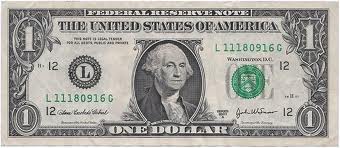 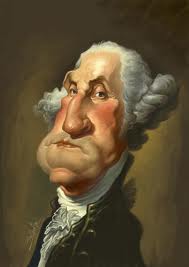 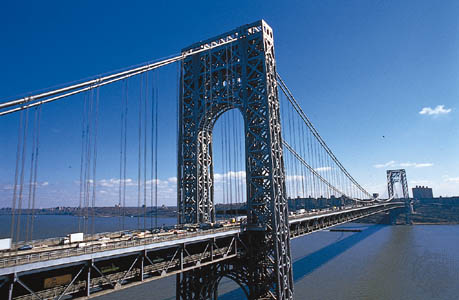 Ben Franklin, p. 1
Member of 1st and 2nd Continental Congress
USA Representative in France during the war
Inventor, Almanac
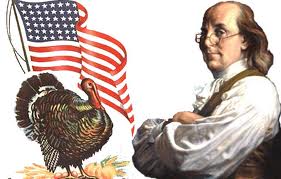 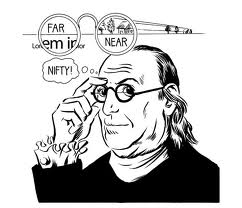 Ben Franklin, p. 2
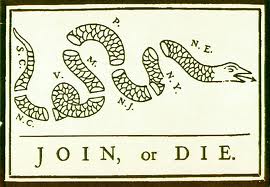 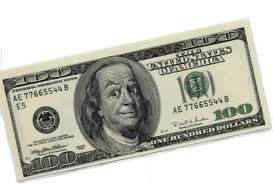 I designed this during F & I War, not Rev War
Thomas Jefferson (TJ)
Member of 1st and 2nd CC
Wrote what document?
Ambassador to France
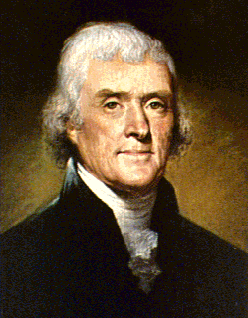 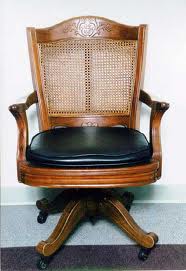 Monticello
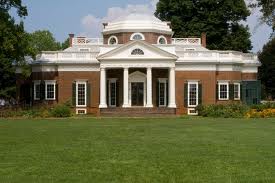 I am wayyyy cool!
I invented this
Benedict Arnold, p. 1
Brilliant USA Colonel before he became a traitor
Helped win Battle of Saratoga
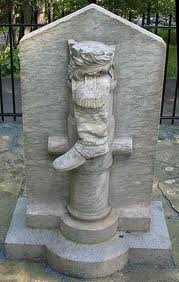 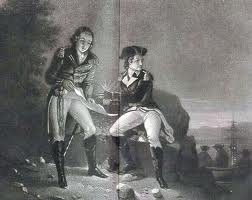 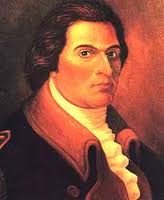 Arnold and Andre plotting
Benedict Arnold, p. 2
This is what he wanted to give up to GB
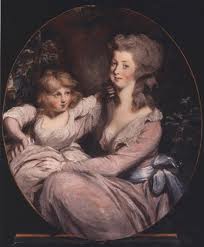 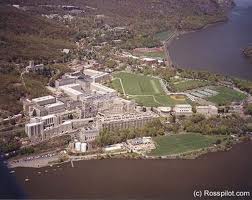 West Point – by Hudson River
Wife Peggy, a Loyalist,  	and daughter
Patrick Henry
1st Governor of Virginia  
Great orator (speaker); spoke out against Stamp Act
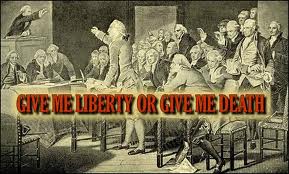 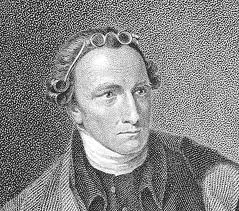 John Adams
Member of 1st and 2nd Continental Congress
Ambassador to Netherlands during the war
On Committee in charge of writing D of I
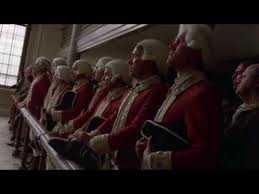 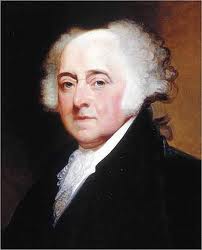 GB soldiers after the Boston _____
Sam Adams
Great organizer – Committee of Correspondence and the Sons of Liberty (Boston Tea Party)
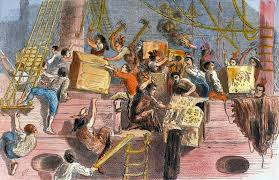 Baron Von Steuben
German officer who trained up GW’s troops at Valley Forge, PA during the 1777-78 winter break
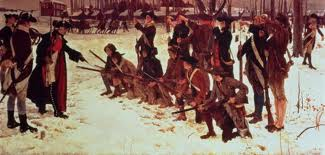 So, how many do you remember?
I love Mr. C.’s class!
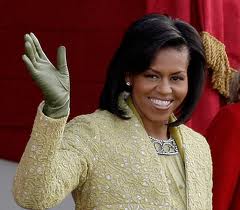